Beratung & Service für Studierende an der Uni Bayreuth

 Fachstudienberatung
 Fachschaften
Hilfe?!?
Psycho-
logische
Beratung

PULS
Studien-
support
 Sozialberatung
becks

 Schreibzentrum
 KarriereService
Zentrale
Studien-
beratung
 Prüfungsämter
 Studierendenkanzlei
Inter-
national
Office
 Sprachenzentrum
Servicestelle Diversity
Universitäts- bibliothek
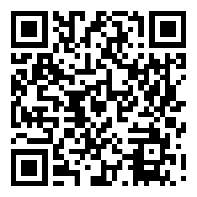  und viele mehr …
 Familiengerechte Hochschule


www.universum.uni-bayreuth.de
Advising & Service for Students at the University of Bayreuth


 Programme advising
Writing Centre
Help?!?
Student
Advising

PULS
Study
Support
 CareerService
becks

 Student Counsils
 Language Centre
Psychological 
Counselling
 Examination Offices
 Student Administration Office
Inter-
national
Office
 Social Counselling
Diversity Service Centre
University
Library
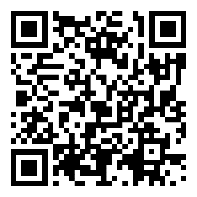  and many more …
 Family-friendly University


www.uni-bayreuth.de/en/advising-service-network